Ciśnienie  hydrostatyczne
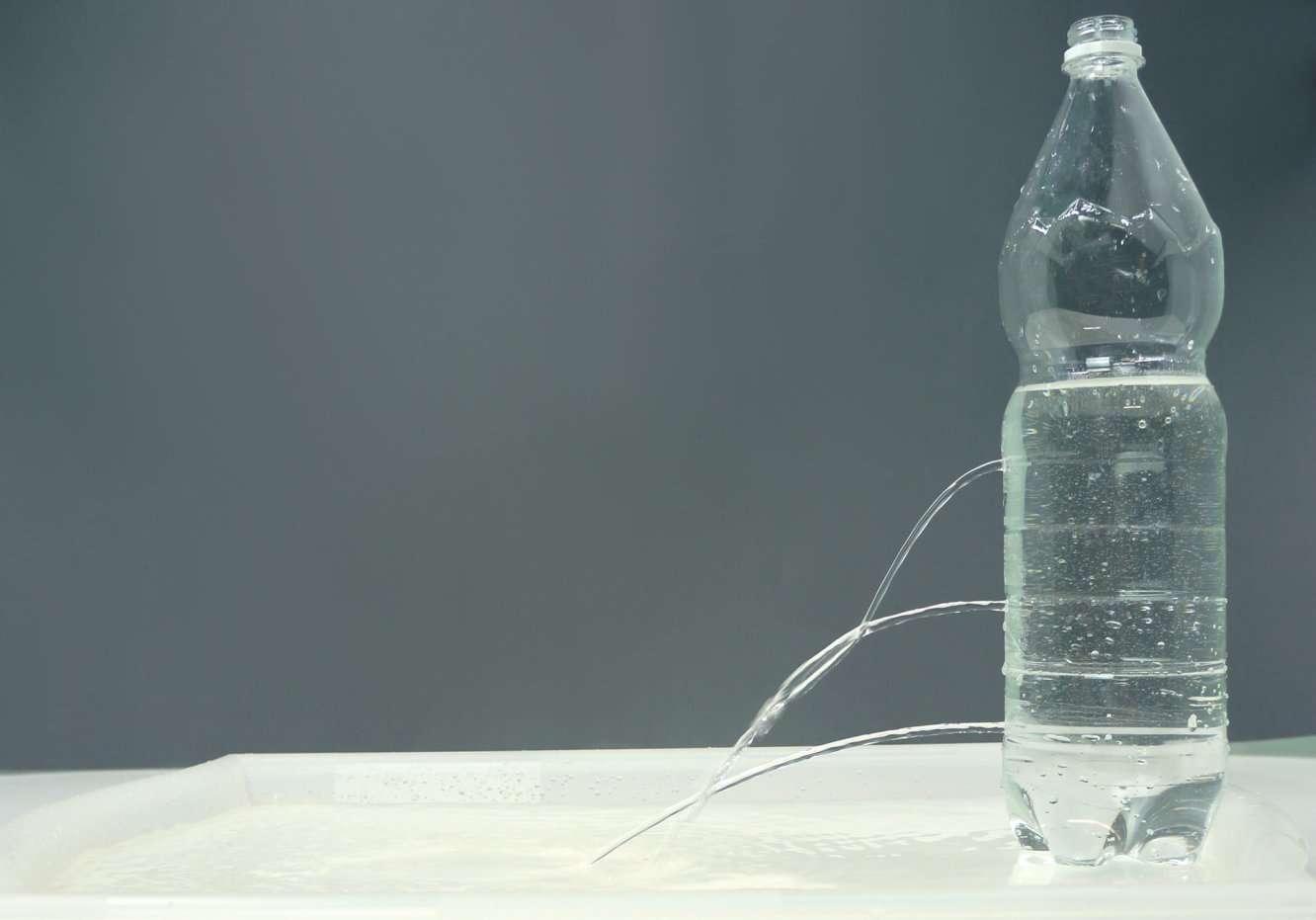 1
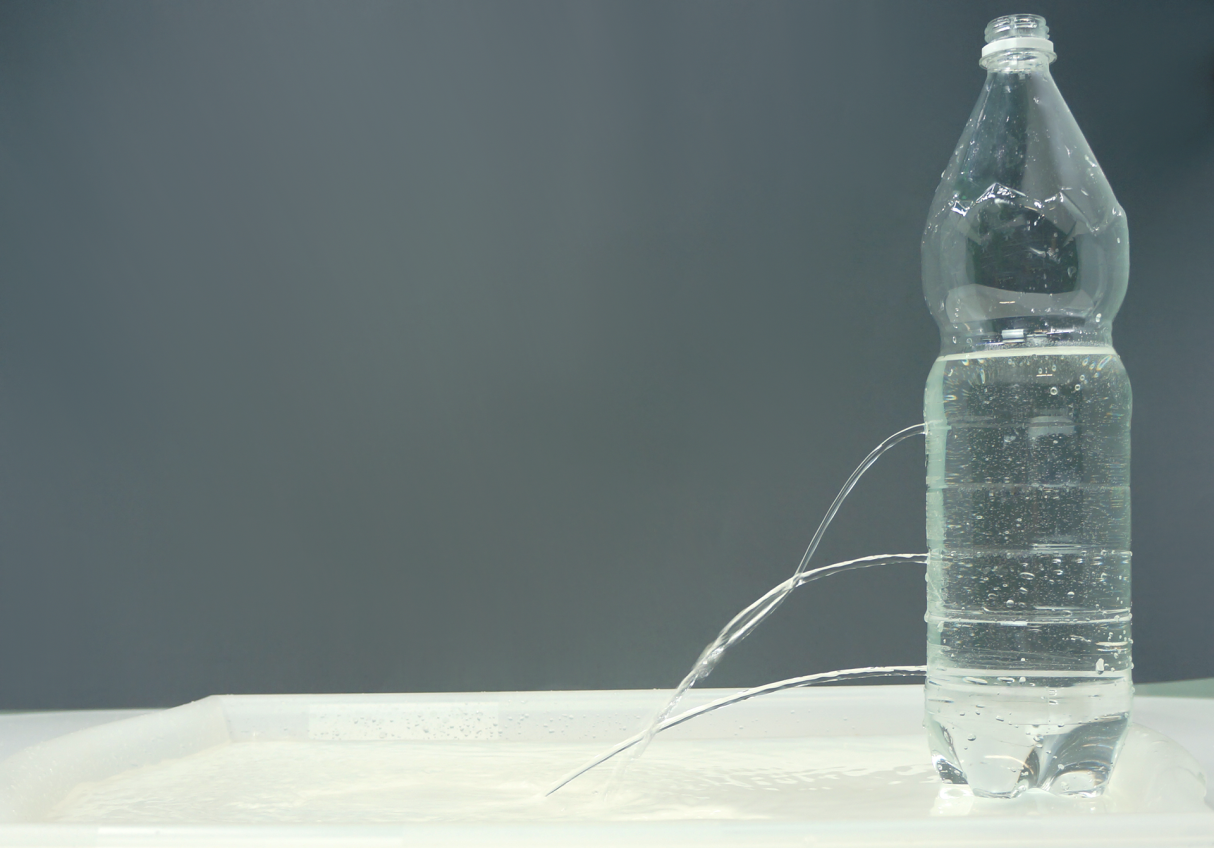 Gdy nurkujesz głęboko w basenie, odczuwasz silny nacisk na błonę bębenkową w uszach. Dlaczego?
2
Ciśnienie hydrostatyczne jest to ciśnienie, jakie wywołuje ciecz na dno, ścianki boczne naczynia w którym się znajduje oraz na ciała zanurzone w tej cieczy.
3
Od czego zależy ciśnienie hydrostatyczne?
Ciśnienie hydrostatyczne zależy od głębokości.
W jaki sposób ciśnienie hydrostatyczne zależy od głębokości?
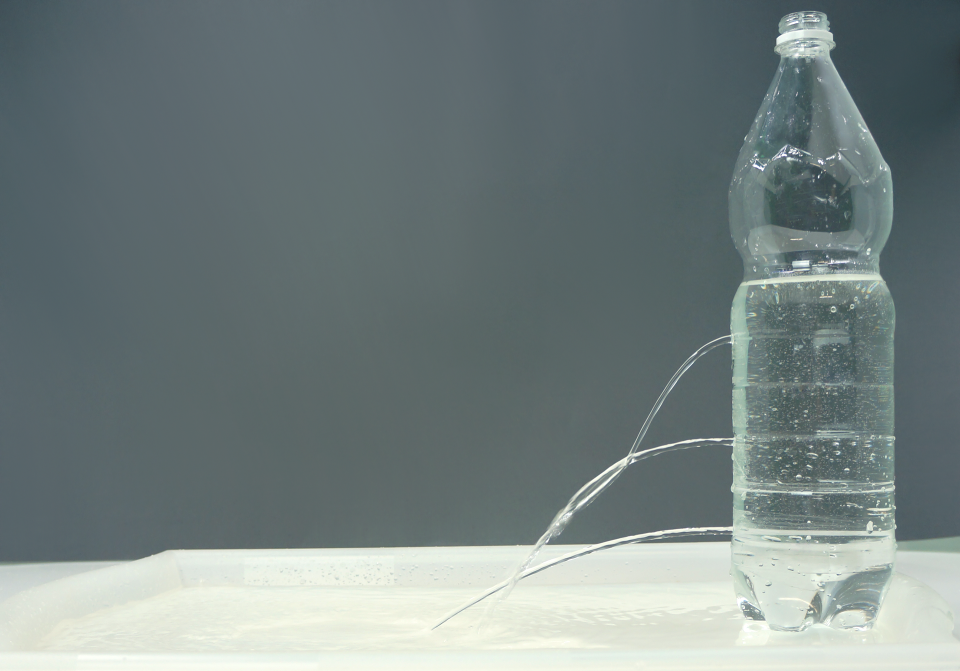 Im większa głębokość tym większe ciśnienie hydrostatyczne
4
Po odkształceniu membran można sądzić, największe ciśnienie wytworzyła ciecz o największej gęstości – woda
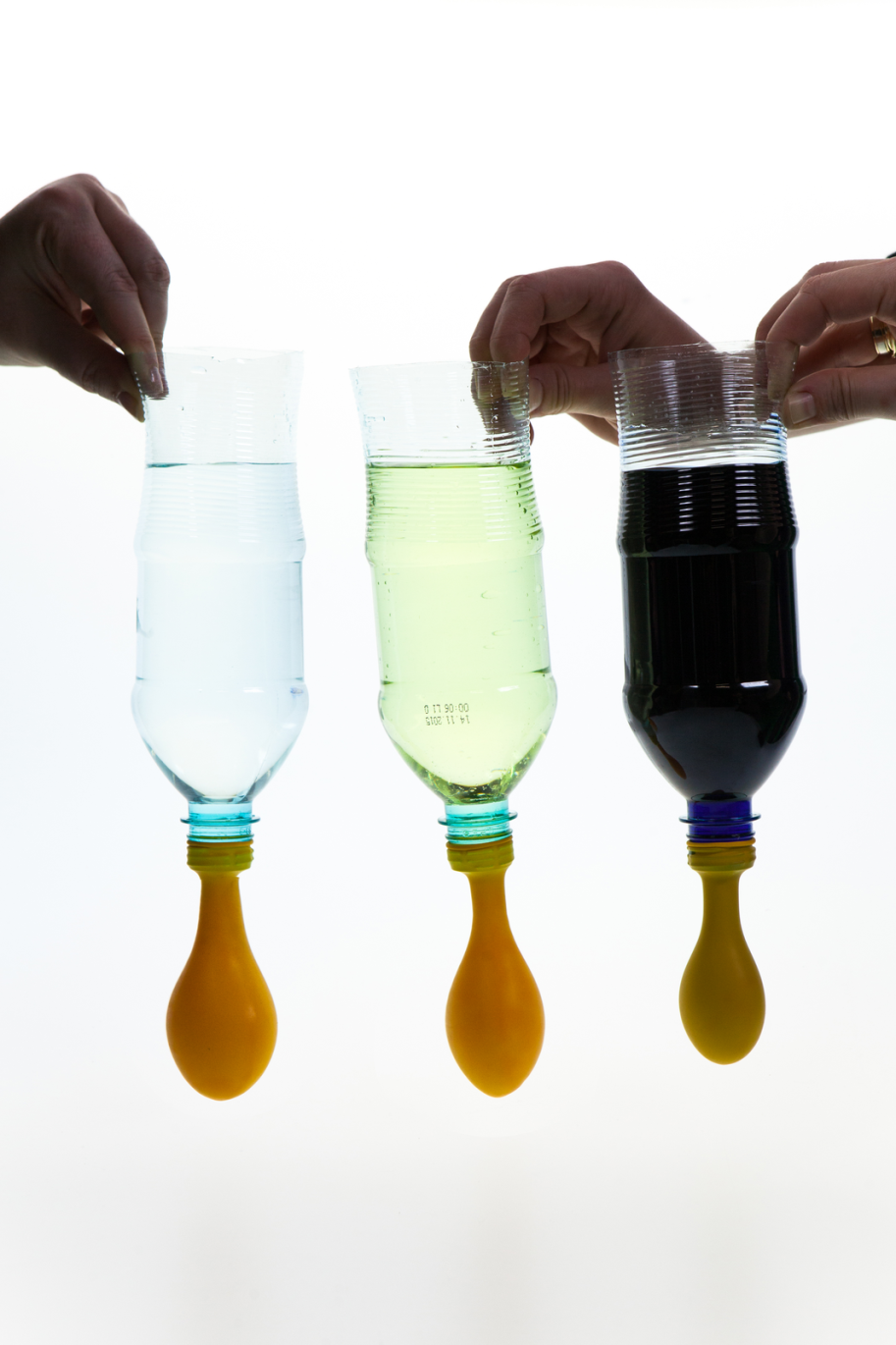 Woda, olej i denaturat.
Ciśnienie hydrostatyczne zależy również od gęstości cieczy
5
Wzór na ciśnienie hydrostatyczne
6
Wykres zależności ciśnienia hydrostatycznego w wodzie od głębokości.
Ciśnienie hydrostatyczne jest wprost  proporcjonalne do głębokości.
7
Co to za przyrząd i do czego służy?
Manometr – przyrząd do pomiaru ciśnienia gazu lub cieczy w naczyniach zamkniętych
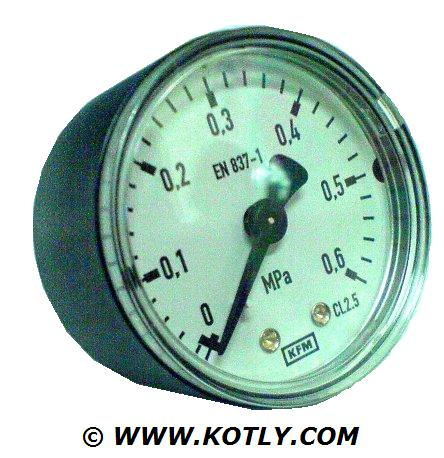 8
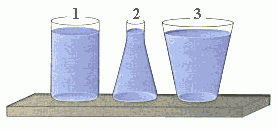 H2O
H2O
H2O
S
S
S
Paradoks hydrostatyczny
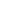 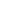 W którym naczyniu jest najwięcej wody?
W naczyniu 3 jest najwięcej wody.
9
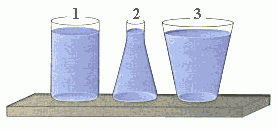 H2O
H2O
H2O
S
S
S
2. W którym naczyniu na dnie panuje najwyższe ciśnienie?
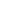 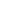 W naczyniach wysokości słupów cieczy są sobie równe, więc ciśnienia hydrostatyczne też są sobie równe.
10
Paradoks hydrostatyczny
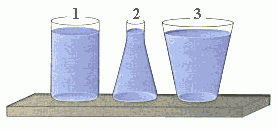 H2O
H2O
H2O
S
S
S
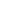 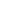 Ciśnienie hydrostatyczne nie zależy więc od ilości cieczy, lecz od wysokości jej słupa.
11
W cieczach siłę nacisku często nazywa się 
siłą parcia, albo w skrócie parciem.
12
Zadanie[P] Na jaką maksymalną głębokość w oceanie można opuścić na linie ze statku batysferę, której ścianki mogą wytrzymać maksymalne ciśnienie o wartości 15 MPa? Gęstość wody morskiej wynosi 1030 kg/m3.
13